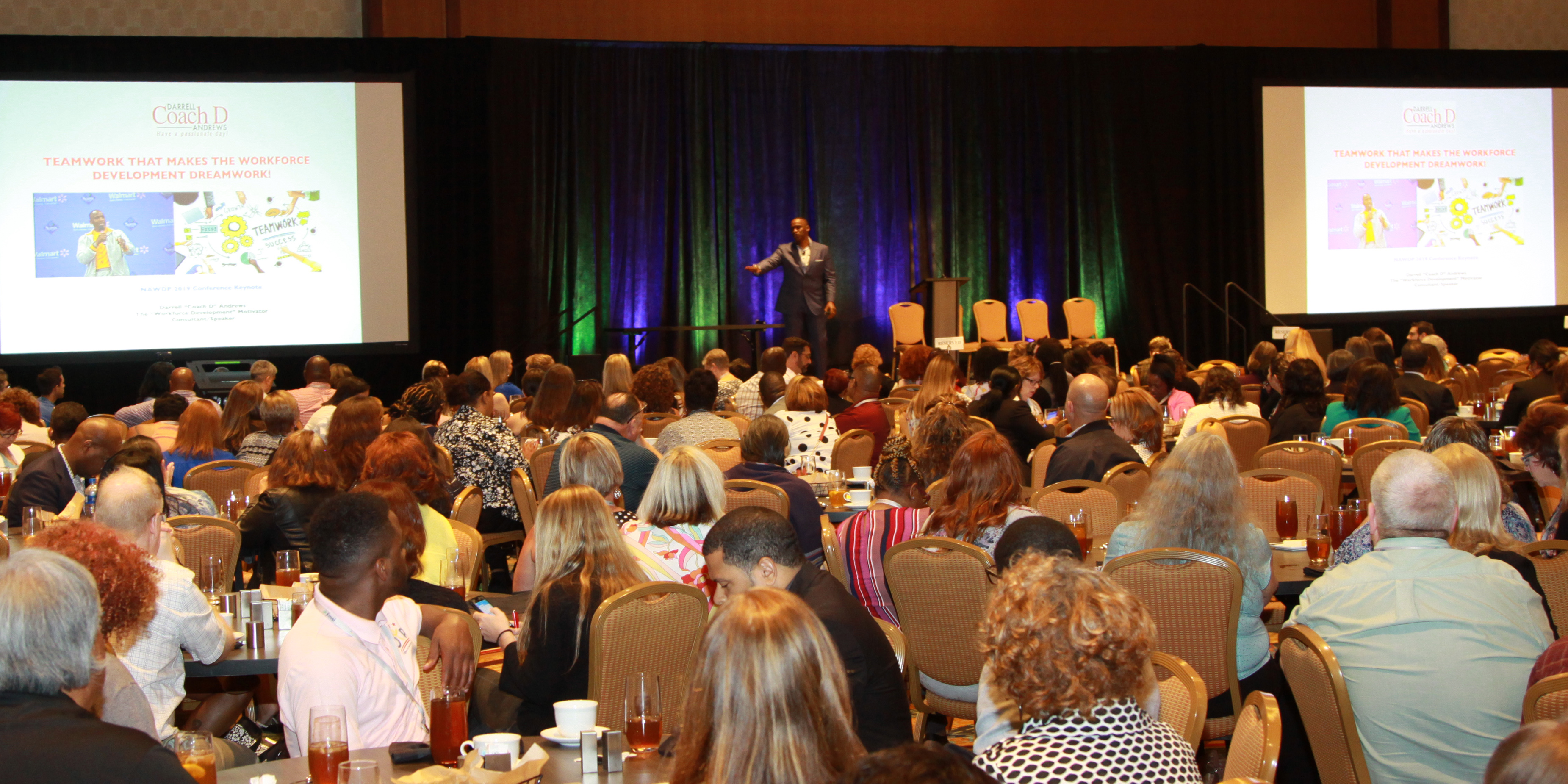 Bounce Forward!With Strategies For Workforce Development Motivation!Delaware Convening
Darrell “Coach D” Andrews-Delaware Workforce Development Consultant/Motivator
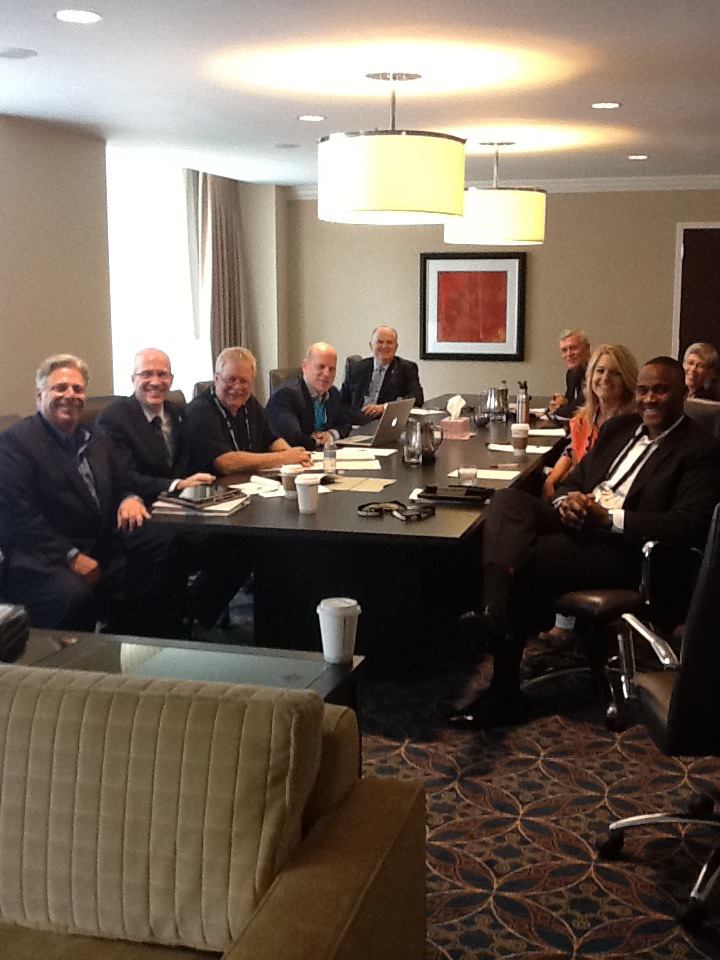 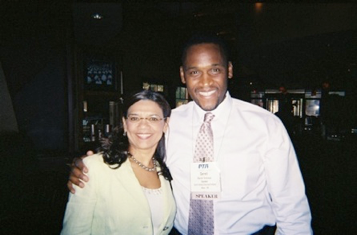 You are a generational transformation expert!
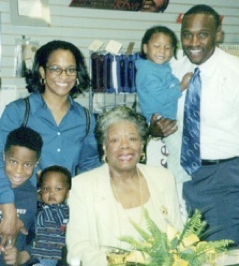 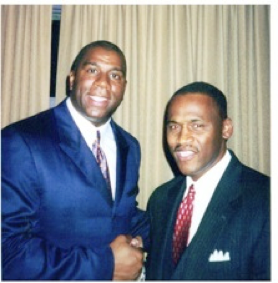 As a result of WD assistance, we have gone from a nationally acclaimed WIA youth provider in DE, to an internationally recognized WD Consulting firm!
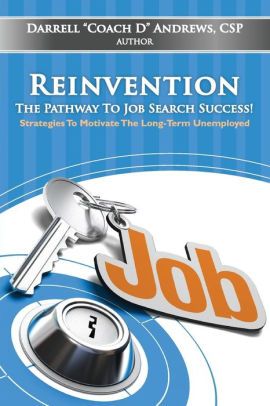 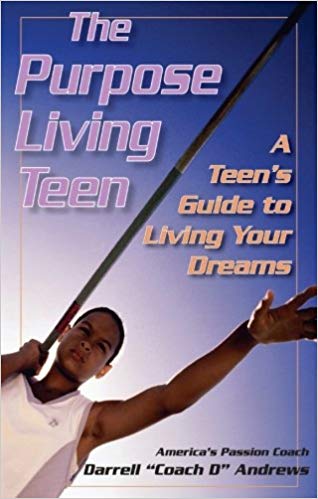 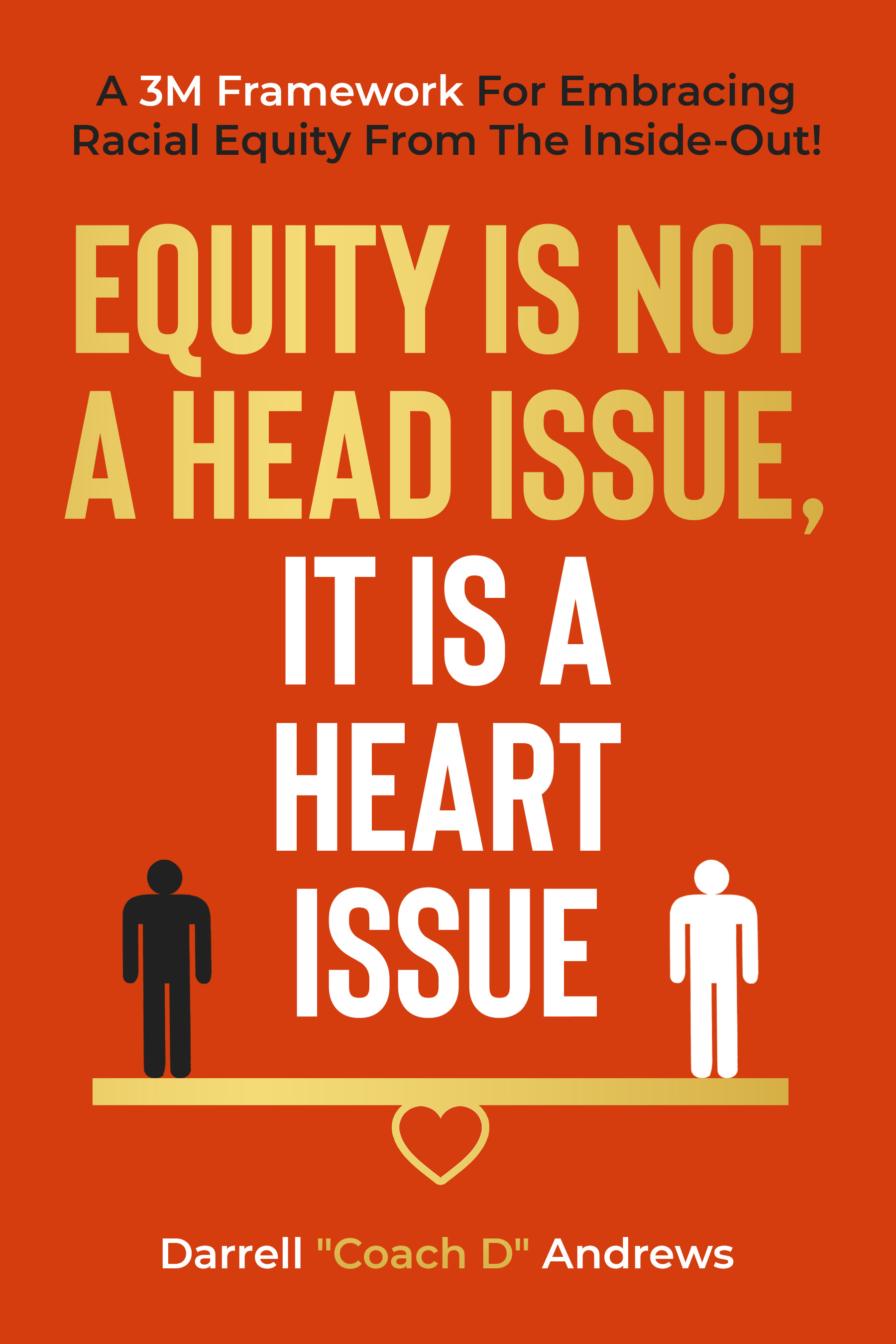 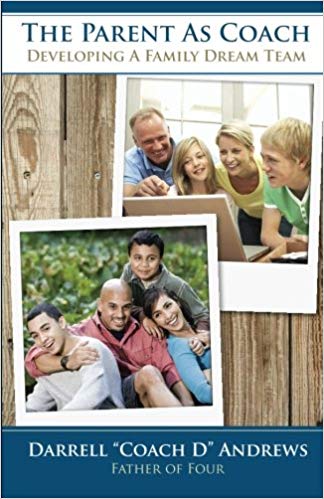 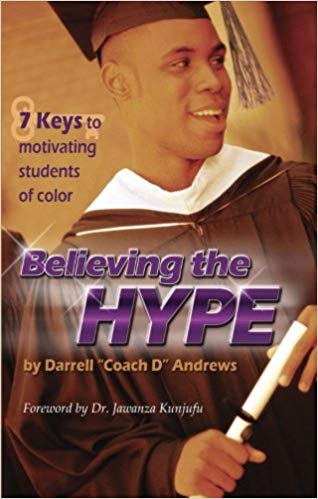 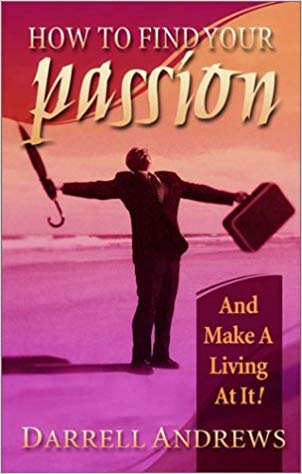 Once your mindset changes on the inside, everything changes on the outside! Today, just like an athlete in training, I want you to bounce forward when obstacles arise!Coach D
Why Workforce Development Motivation?
Quote
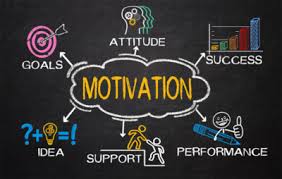 Success is not final, failure is not fatal. It is the courage to continue that counts!

Winston Churchill
WD Motivation “Bounce Forward” Framework
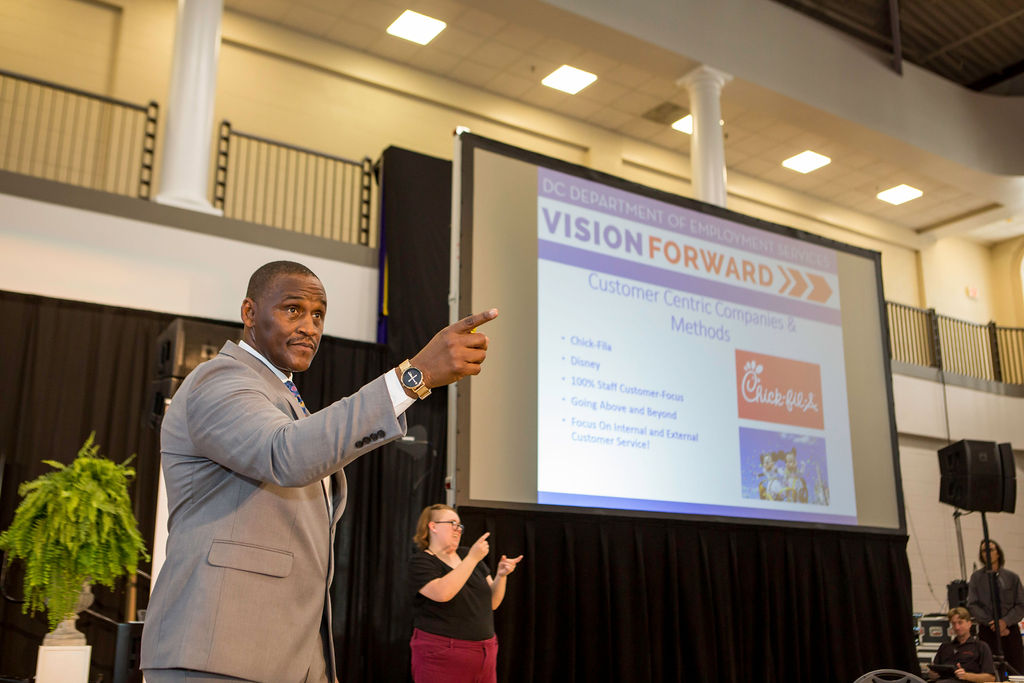 BF1-Mindset (Of Motivation)
The mindset of motivation suggest that we are driven by potential-not problems!

Darrell “Coach D” Andrews
Growth Mindset In WD
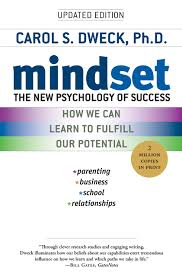 We collectively view the vision of the organization as our daily motivation. 
Focusing our mindset on vision forces us to see the potential in each other and our clients. 
To accomplish this goal-we need to reframe situations on an on-going basis.
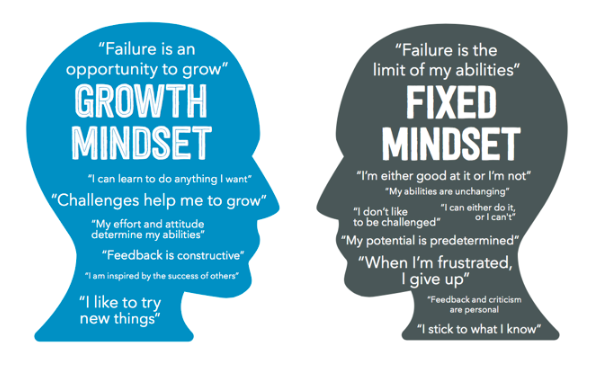 BF2-Compassion Fatigue
Compassion fatigue is a type of stress that involves “physical and emotional depletion” as a result of “caring for someone in significant emotional or physical distress.” 
People experiencing compassion fatigue have the potential to display a lack of empathy or indifference toward the person they're caring for.
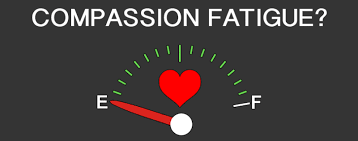 Why?
We often focus on the clients well being more than our own.  As a result, end up depleted.
Strategies
1. SET EMOTIONAL BOUNDARIES

2. JOURNAL AND RECORD WINS

2. IDENTIFY WORKPLACE STRATEGIEs Such As:

Support groups and open discussions about compassion fatigue in the workplace
Regular breaks
Routine check-ins
Mental health days
Onsite counseling
Relaxation rooms, massage, meditation classes, etc.
.
BF3-Emotional Intelligence
My response, is my responsibility!

Pierre Campbell
Author
“Simple Intelligence”
Encouraging Attendees To Enjoy Life At My 2019 NAWDP Keynote!
Quote
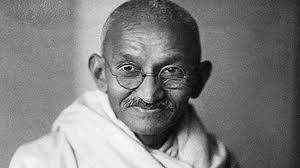 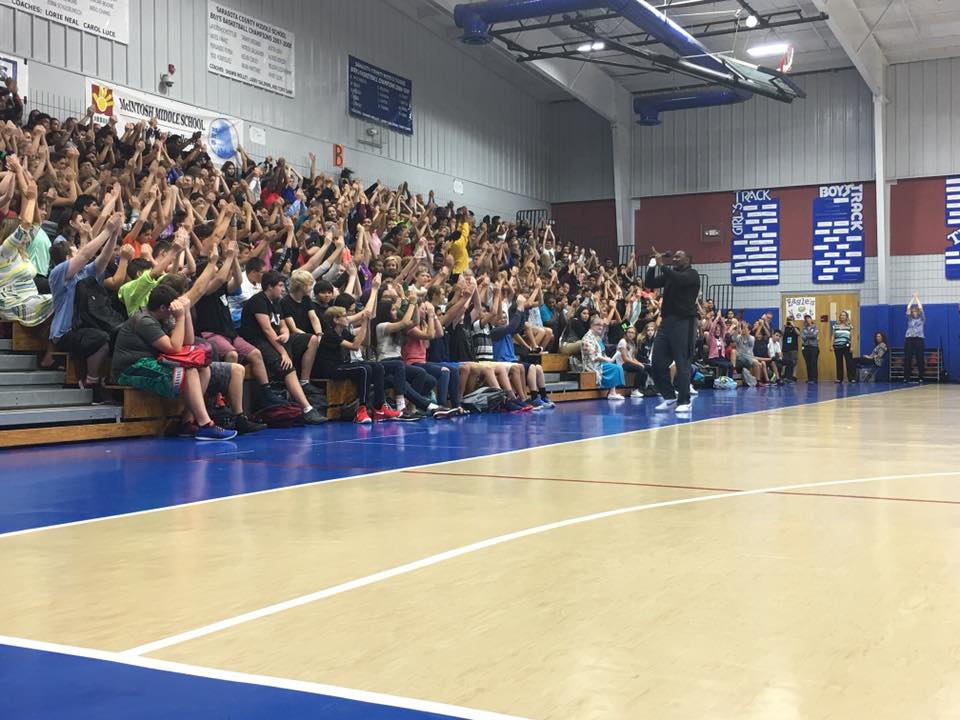 Quote
I have come to the realization that true strength is the ability to take one’s emotional intellect and use it to take control over situations and circumstances! 

Coach D
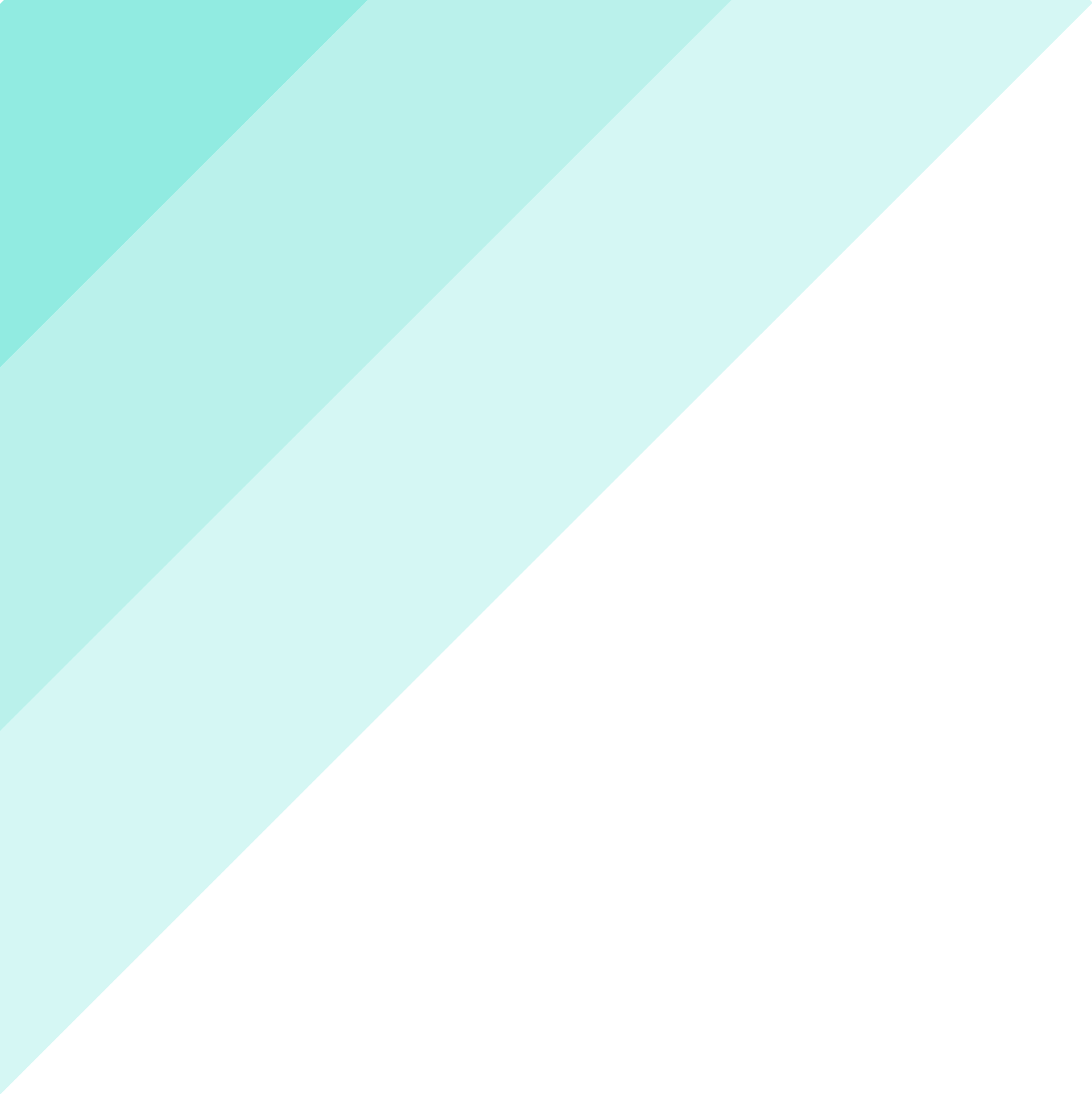 5 Components of EI at Work
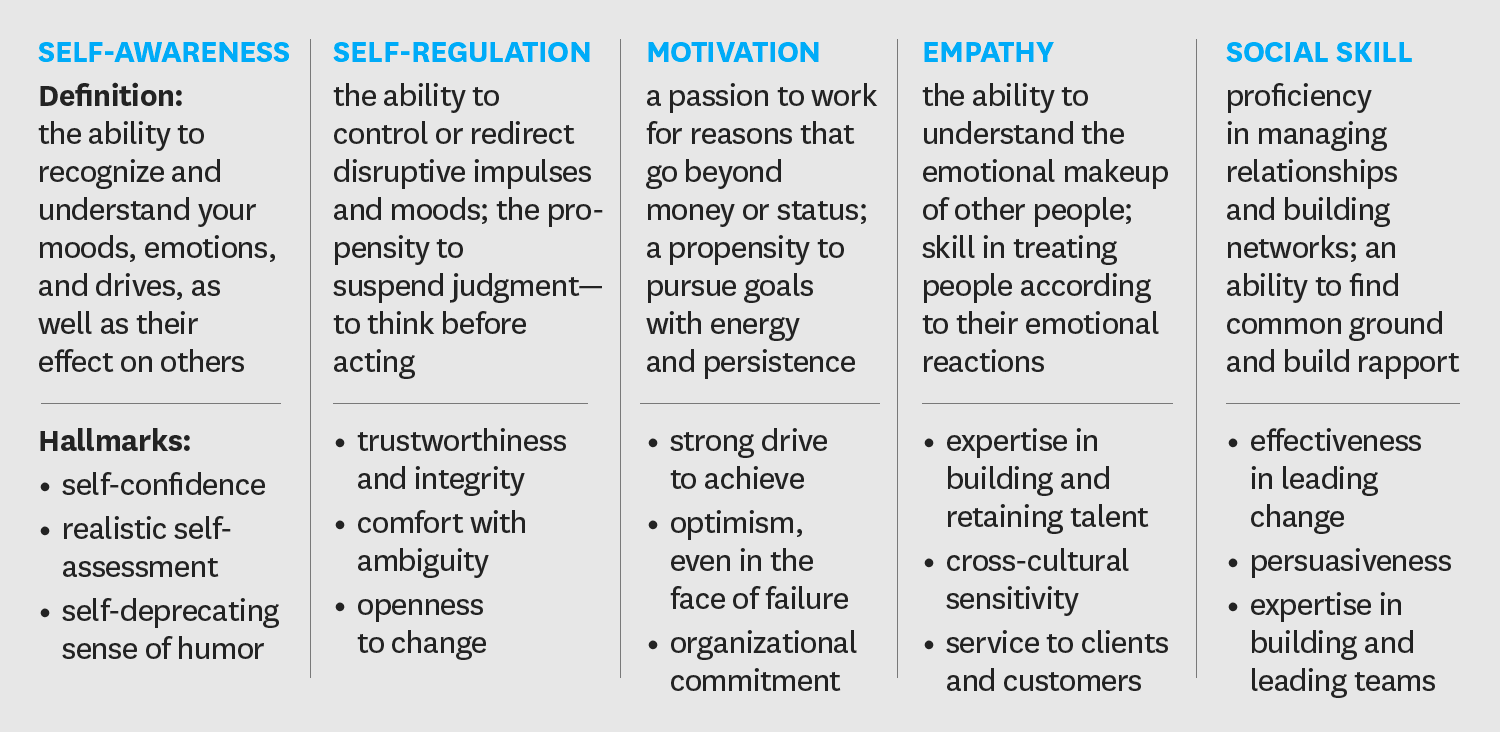 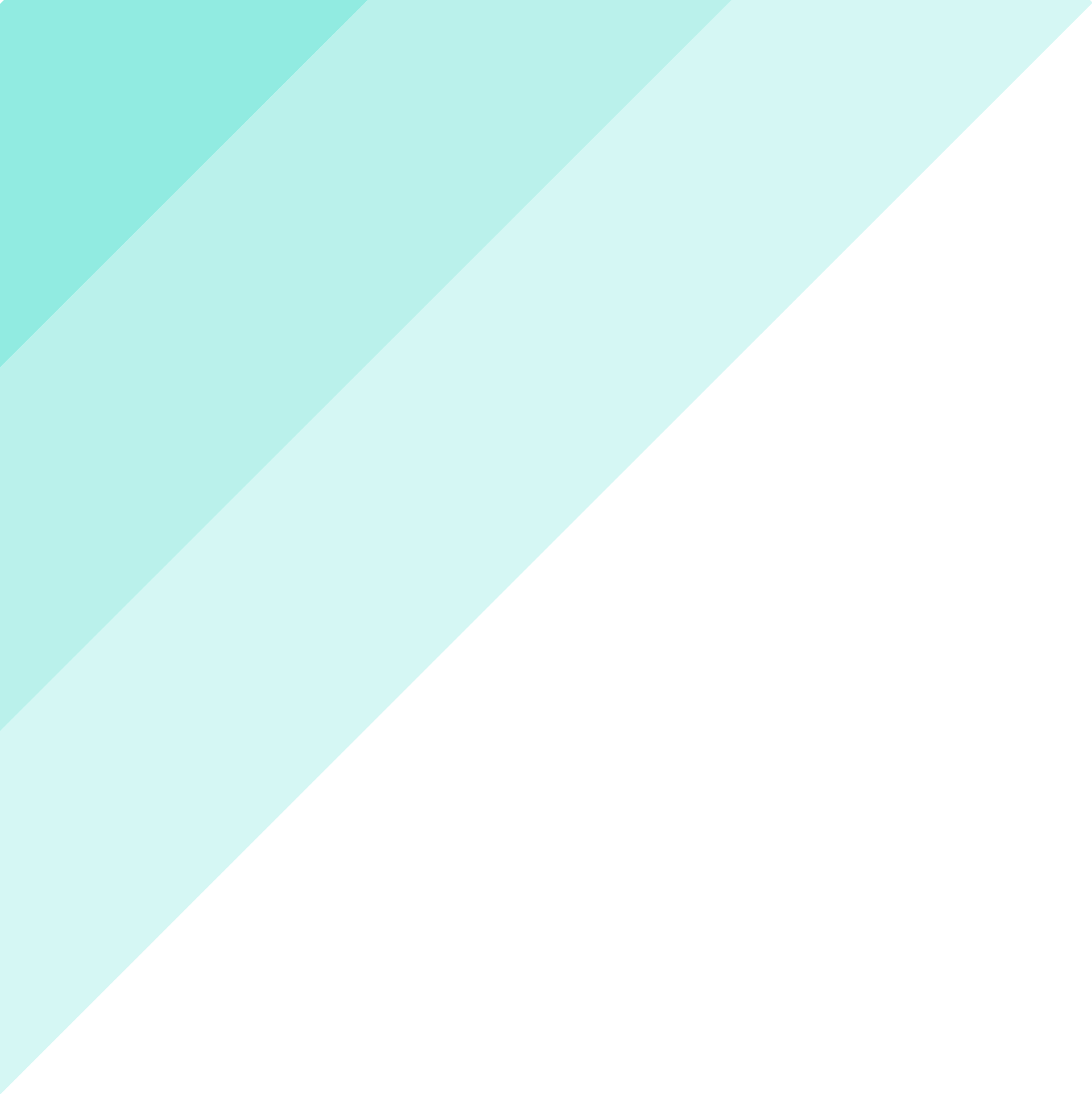 BF4-Self-Care!
If there is anyone on the planet that should love you-it should be the person you see in the mirror!

Darrell “Coach D” Andrews
Enjoy Your Life!
Eat Right and Exercise-(It helps to increase white blood cell counts and endorphins-which help to fight disease and infection.)
Enhance Your Knowledge-Analyze best practices in your area of expertise. This builds self-confidence! 
Enjoy Your Family!-WD Professionals are struggling with this due to the pandemic.  Take the time to find enjoyable things to do together!
Don’t go where the path may lead, instead; go where there is no path, and leave a trailRalph Waldo Emerson
Darrell “Coach D” Andrews and Associates!
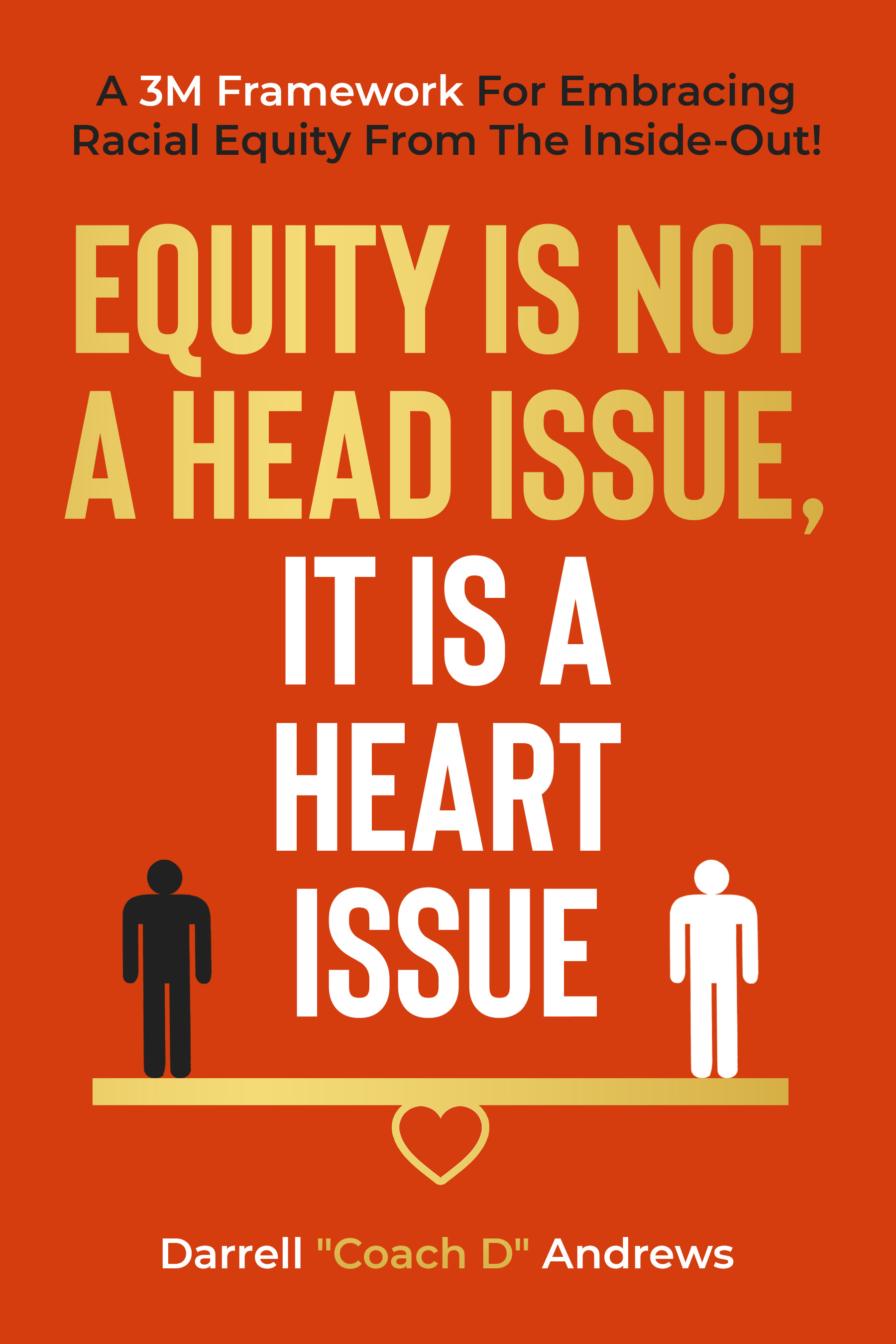 Workforce and VR Professional Development. (Teamwork, Client Motivation, Core Values, Self-Care.)

Racial Equity Consulting and DEI Training.

Youth Career Motivation Events.

Success In The Workplace Client Events (Job Readiness Motivation.) 

www.coachdspeaks.com